Répondre aux divulgations de sévices et obligation de signalement
1
Comment la violence peut-elle capter votre attention
Vous pouvez reconnaître les signes d’un enfant maltraité
Quelqu’un peut vous dire qu’un enfant est peut-être maltraité 
Un enfant peut révéler qu’il est victime de violence

Peu importe la façon dont la violence (ou un soupçon de violence) est porté à votre attention, vous avez la responsabilité de réagir adéquatement et vous avez également l’obligation légale de le signaler à la protection de la jeunesse
2
Signes courants de violence
Vous remarquerez peut-être des changements d’attitude ou de comportement, par exemple :
Problèmes de sommeil – dormir beaucoup, difficulté à dormir, cauchemars, refus de dormir
Changements de personnalité — un enfant heureux qui agit avec colère ou tristesse, un enfant extraverti qui refuse de parler
Peur ou colère à l’égard d’un endroit ou d’une personne en particulier
Efforts pour éviter certains endroits ou certaines personnes
Épisodes de colère ou de tristesse
Modification des habitudes alimentaires — manger trop ou trop peu
Il devient cachottier
Il devient méfiant des personnes en qui il avait normalement confiance
Commencer à consommer de l’alcool ou à se couper (ou à commettre d’autres actes d’automutilation)
3
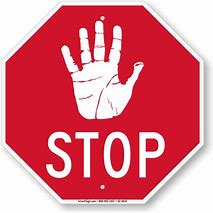 Comment réagir
À FAIRE
Écouter l’enfant. 
Dire à l’enfant qui d’autre doit être avisé. 
Assurer à l’enfant que la conduite décrite n’est pas de sa faute et qu’il a bien fait de révéler cette situation.
Parler à l’enfant en privé. 
Déterminer les besoins immédiats de sécurité de l’enfant.
Comprendre que les enfants dévoilent souvent les choses par étapes. Ils testent votre réaction pour voir s’ils peuvent vous faire confiance.
À NE PAS FAIRE
Poser des questions ou suggérer des réponses à l’enfant. Vous pourriez corrompre une enquête. 
Promettre à l’enfant de ne rien dire à personne.
Remettre l’enfant dans une situation à risque. 
Blâmer ou critiquer l’enfant pour la façon dont la divulgation a été faite ou le moment où elle s’est produite.
Confronter l’agresseur présumé à l’enfant.
4
Obligation légale de signalement
Chaque province et territoire a adopté une loi sur la protection de la jeunesse qui définit l’âge de l’enfant et le processus de signalement. Consultez la législation de votre province ou territoire pour obtenir l’information la plus récente.

Il est contraire à la loi de ne pas faire de signalement. S’il est établi que vous ne vous êtes pas conformé à votre obligation, vous pourriez être passible d’une amende ou d’une peine d’emprisonnement.   

Tous les signalements sont confidentiels ; l’agresseur présumé ne saura donc pas que vous avez déposé un signalement. Toutes les lois provinciales et territoriales protègent les personnes qui signalent des cas de violence ; vous ne pouvez pas être accusé d’un crime pour avoir fait un signalement qui n’est pas fondé par la suite.
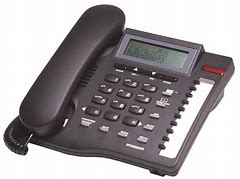 5
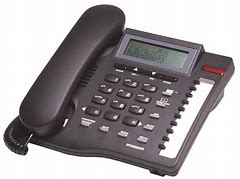 Obligation légale de signalement
Si vous soupçonnez qu’un enfant ou un jeune est en danger immédiat, composez le 9-1-1.

Si vous soupçonnez qu’un enfant ou un jeune est, a été ou sera victime de violence ou de négligence, téléphonez à la Protection de la jeunesse. 

En vertu de la loi, quiconque a des raisons de croire ou de soupçonner qu’un enfant ou un adolescent a été ou risque d’être victime de violence ou de négligence doit signaler ses soupçons à un travailleur des services de la jeunesse.
Notez que si un adulte signale des antécédents de violence (p. ex., il a été agressé lorsqu’il avait 10 ans), vous avez l’obligation de signaler à la Protection de l’enfance si l’agresseur présumé est encore en contact avec des enfants. 

Vous ne vous acquittez pas de votre devoir de signalement en le disant à votre employeur, à un collègue de travail, etc. Vous devez vous présenter à la Protection de la jeunesse ou à la police.   

Rappelez-vous qu’un agresseur peut être un parent, un beau-parent, un membre de la famille, un enseignant, un entraîneur, un voisin ou même un autre jeune.
6
Quelle est la suite ?
La Protection de la jeunesse évaluera votre appel afin de déterminer la rapidité avec laquelle elle doit faire enquête. 

L’agresseur présumé peut être suspendu pendant qu’il fait l’objet d’une enquête. 

La Protection de la jeunesse interrogera tous les enfants, avec la permission des parents, qui interagissent avec l’agresseur présumé. 

Une fois l’enquête terminée, la Protection de la jeunesse déposera un rapport indiquant ses préoccupations et le risque de préjudice pour les enfants. 

Après, si l’agresseur présumé était un entraîneur, l’APT peut mener une enquête sur les violations potentielles du Code de conduite.
Une allégation qui a été jugée sans fondement ne figurera pas dans une vérification du casier judiciaire. Seules les condamnations apparaissent dans ces rapports.
7